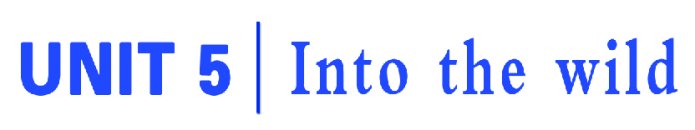 Section Ⅳ　Writing
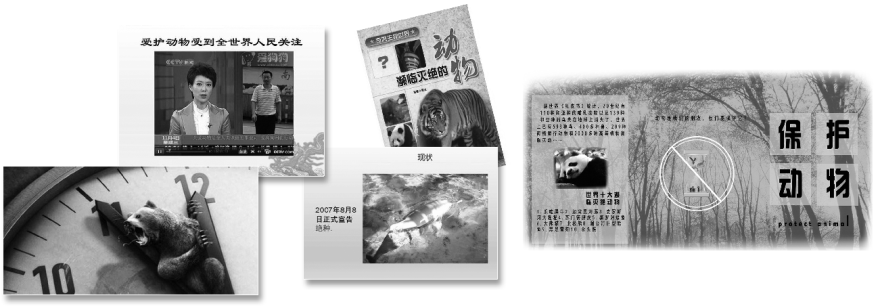 WWW.PPT818.COM
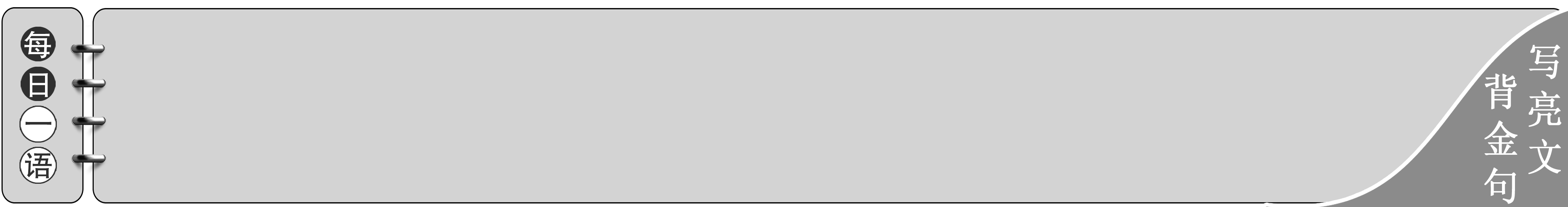 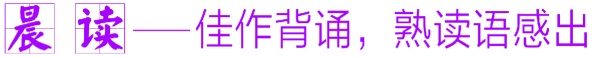 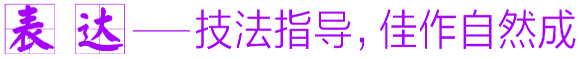 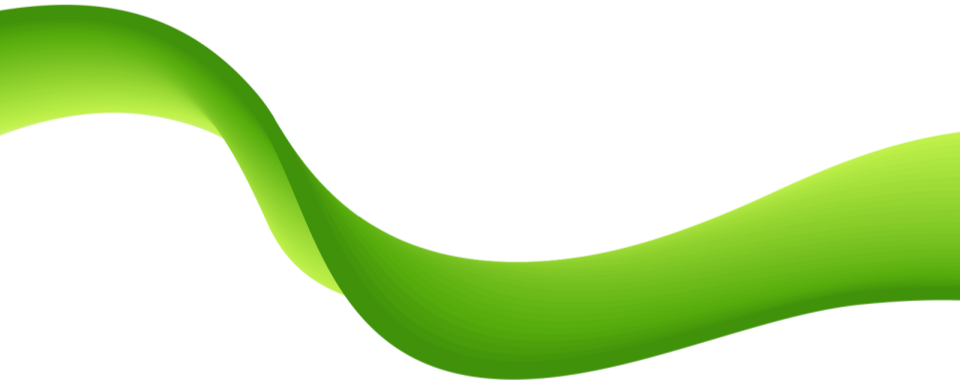 谢   谢  观  看